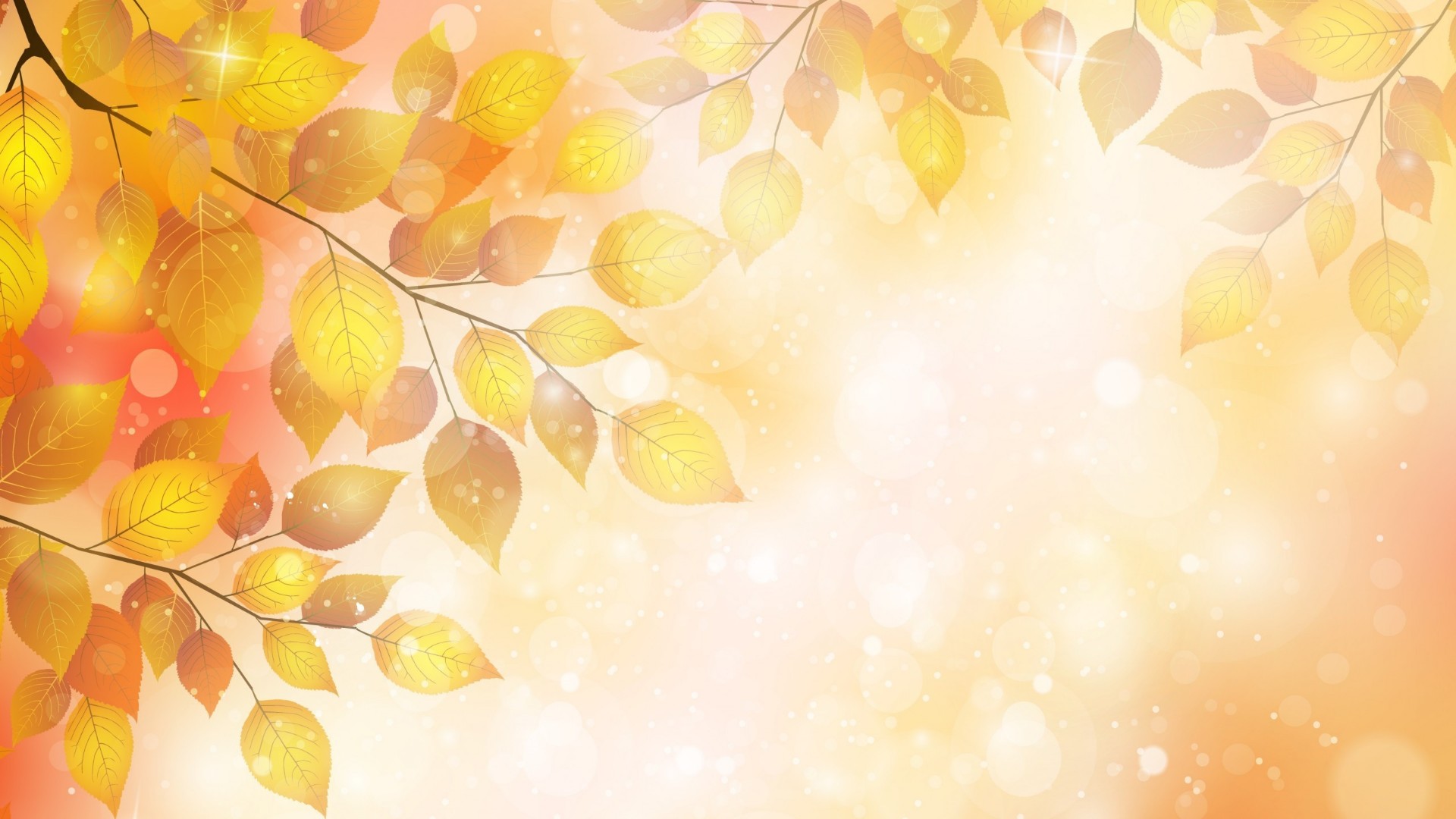 Внеурочное занятие
«Разговор о важном»
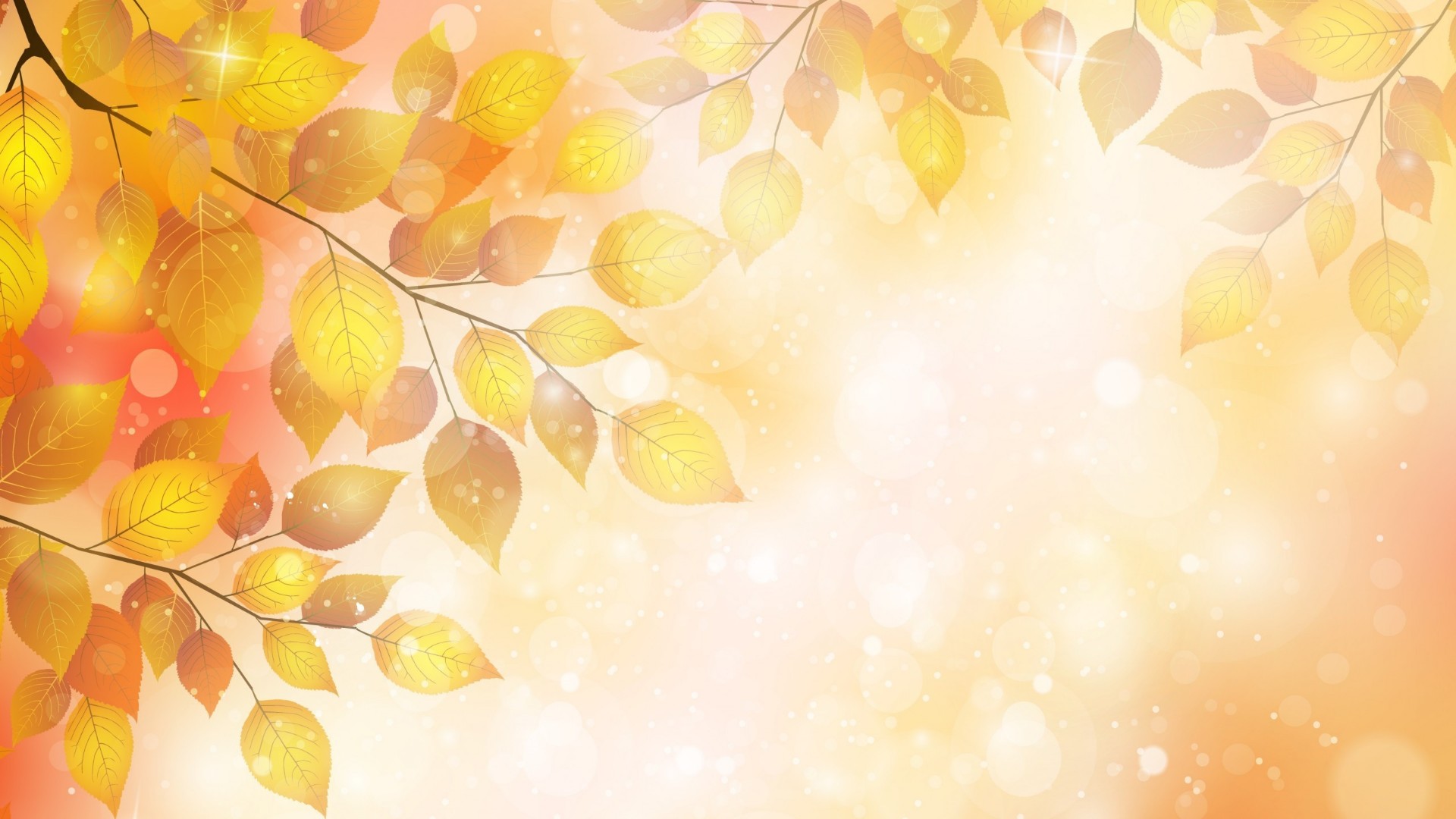 Тема:
«Какой прекрасный праздник –
День учителя!»
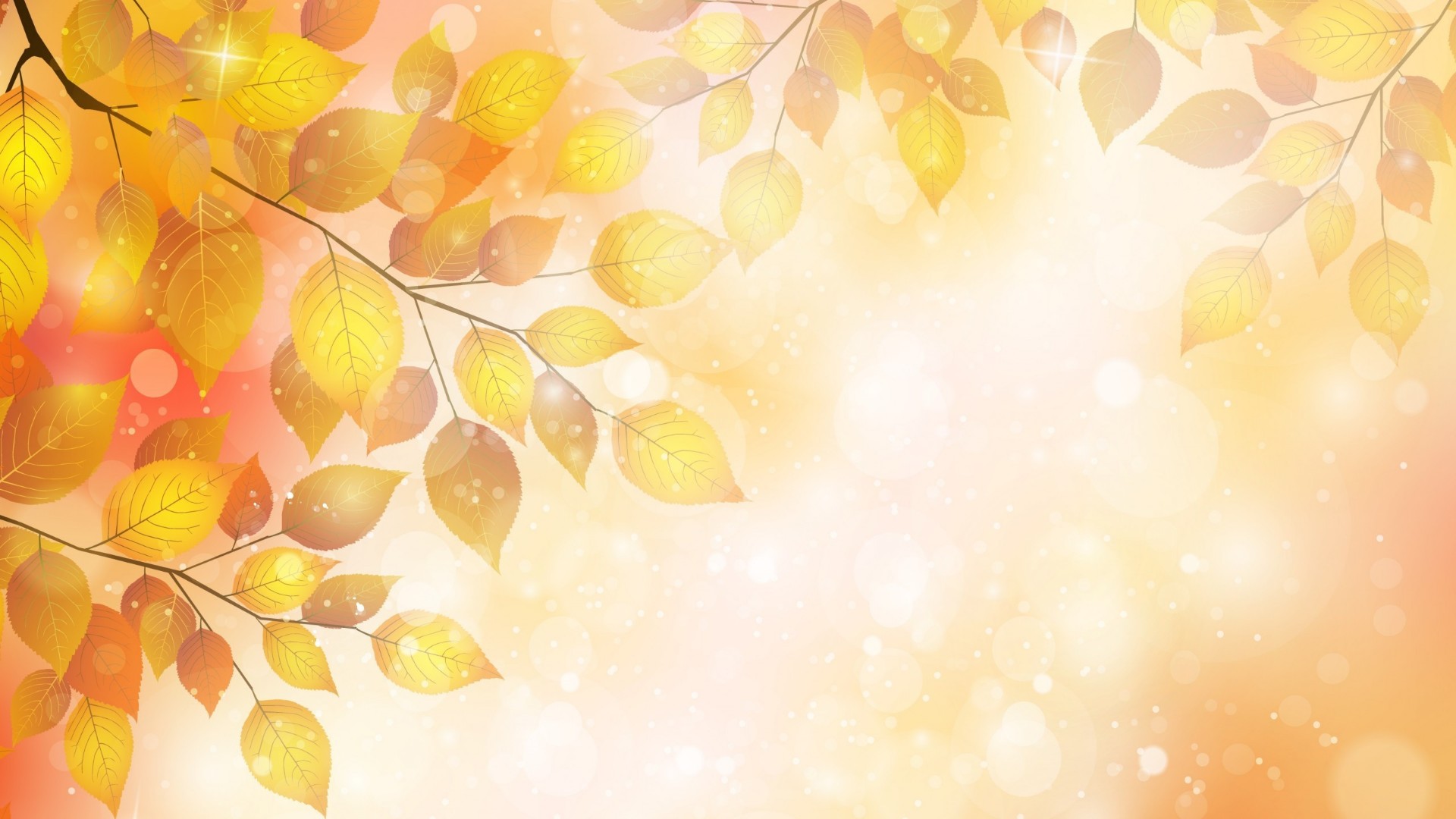 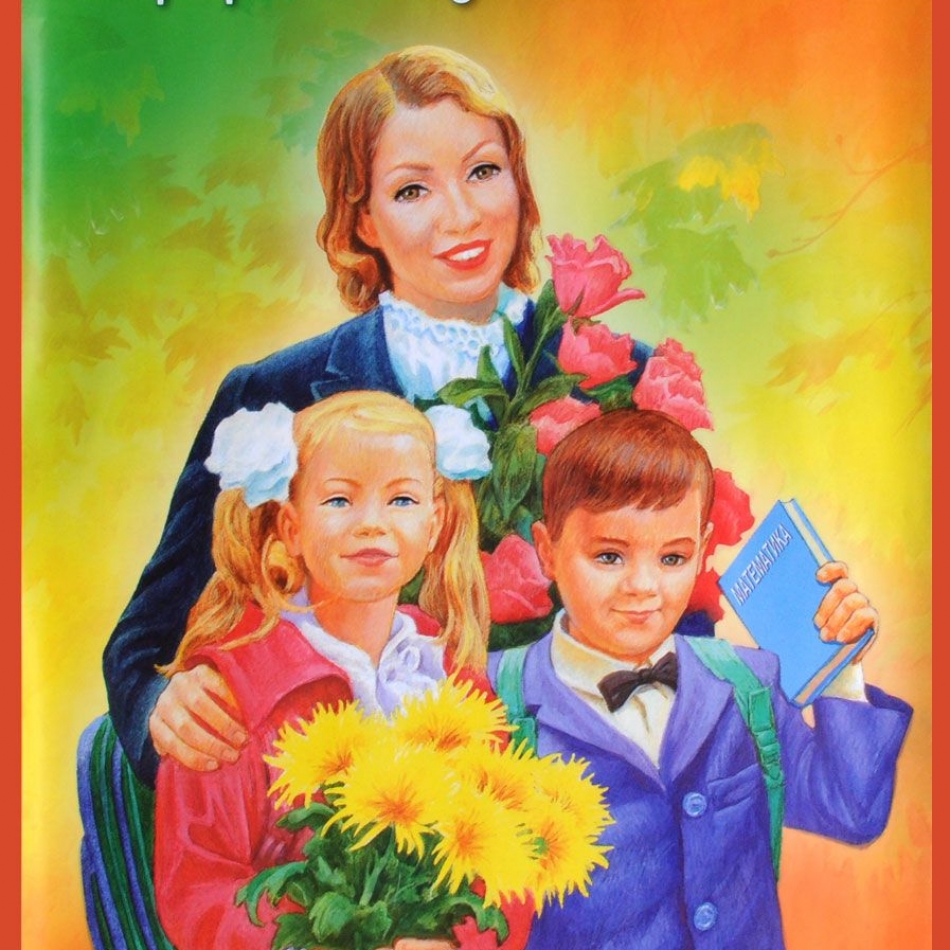 Кто учит детишек
Читать и писать,
Природу любить,
Стариков уважать?
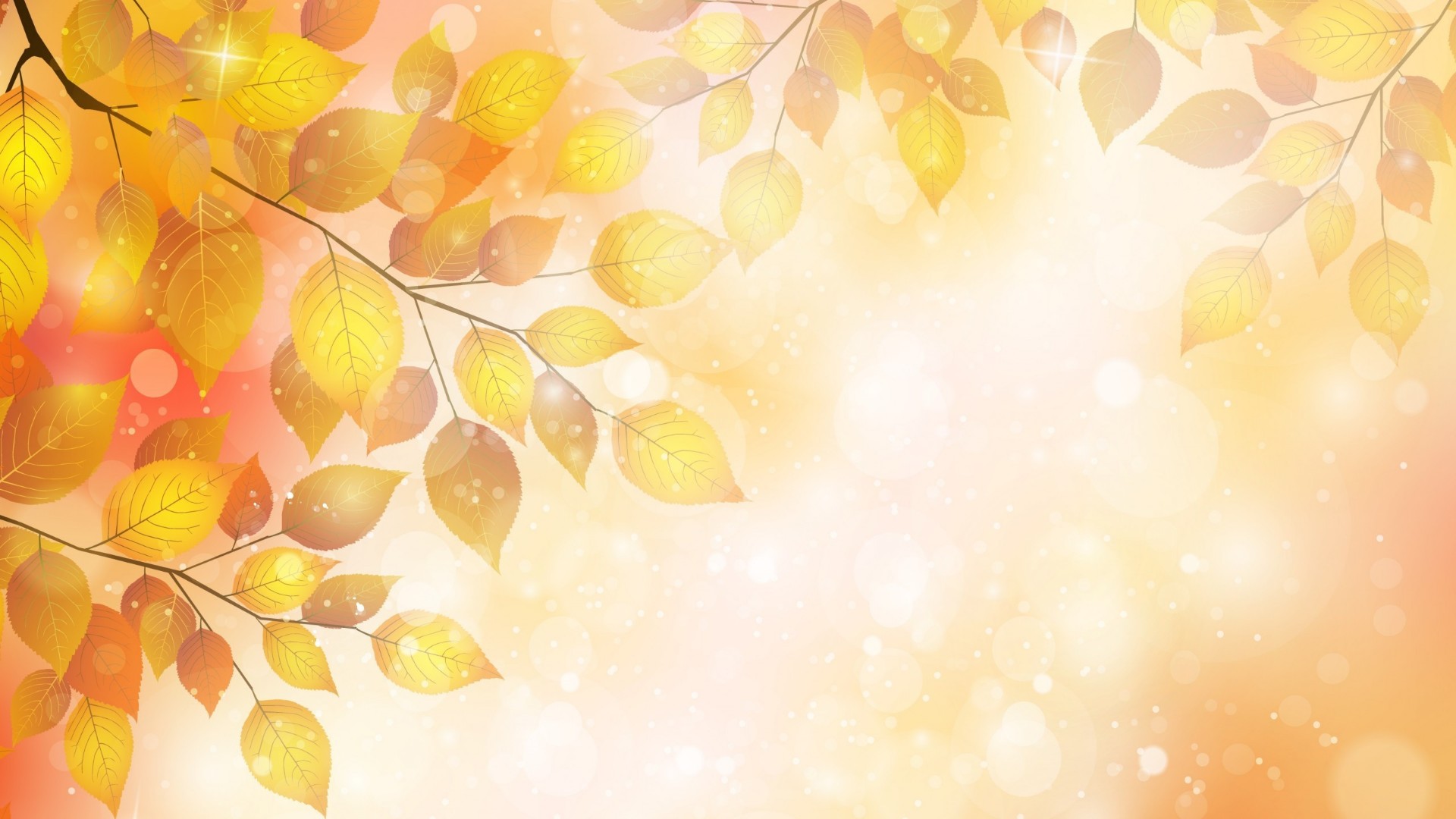 У - умный
Ч - честный
И - интересный
Т - талантливый
Е - единственный
Л – ласковый
Ь
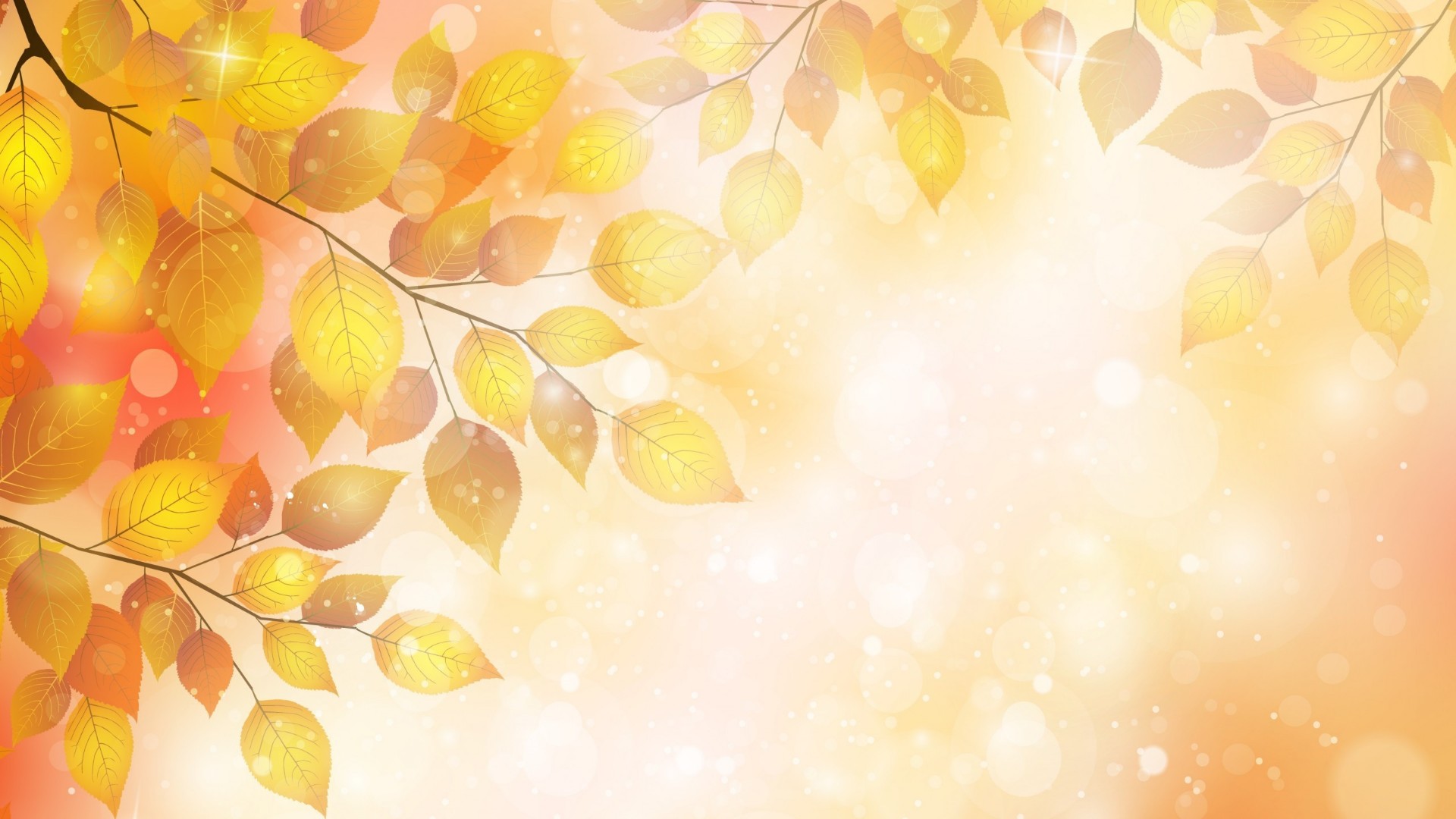 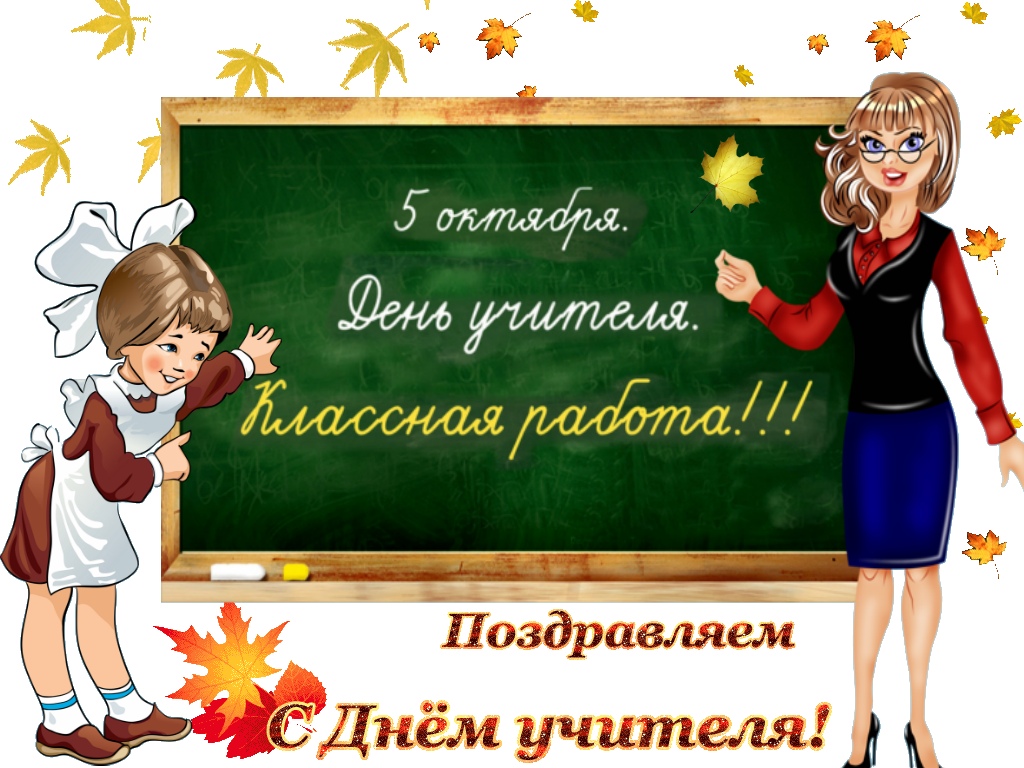 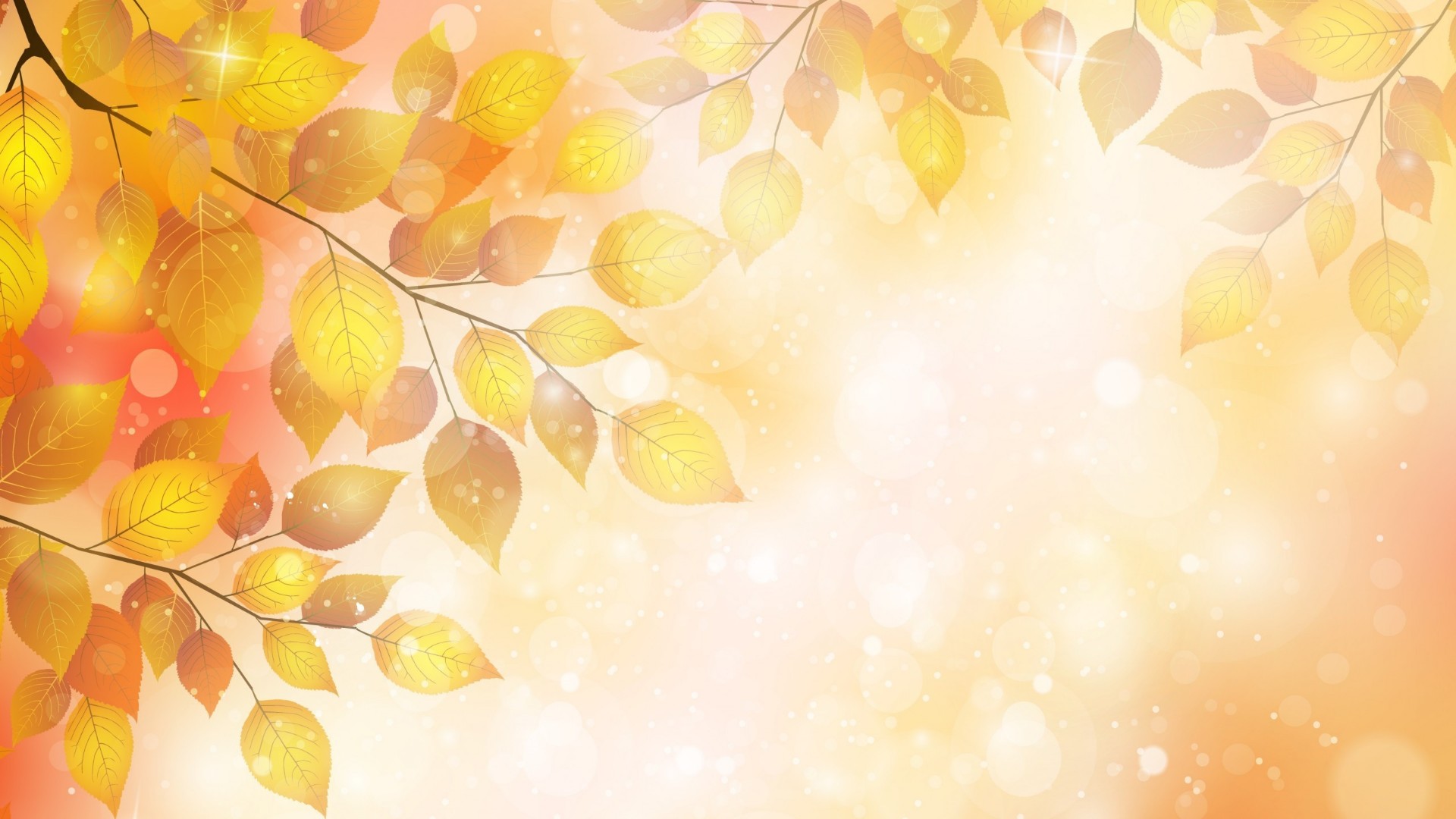 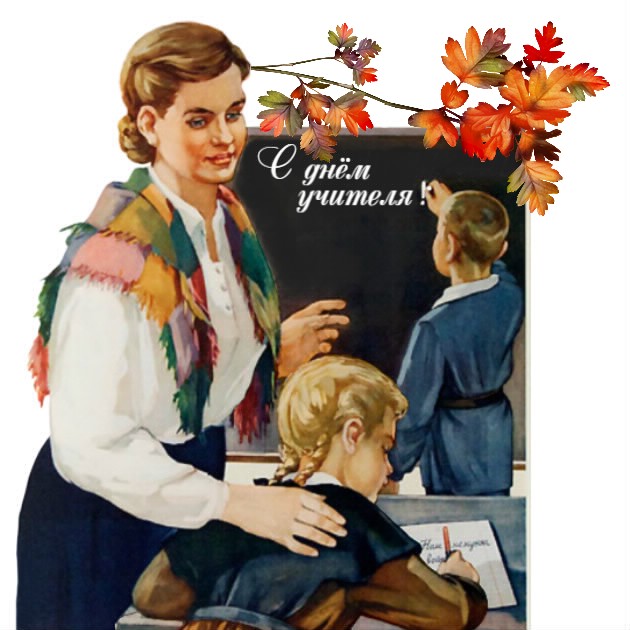 в России
5 октября
отмечают
День Учителя
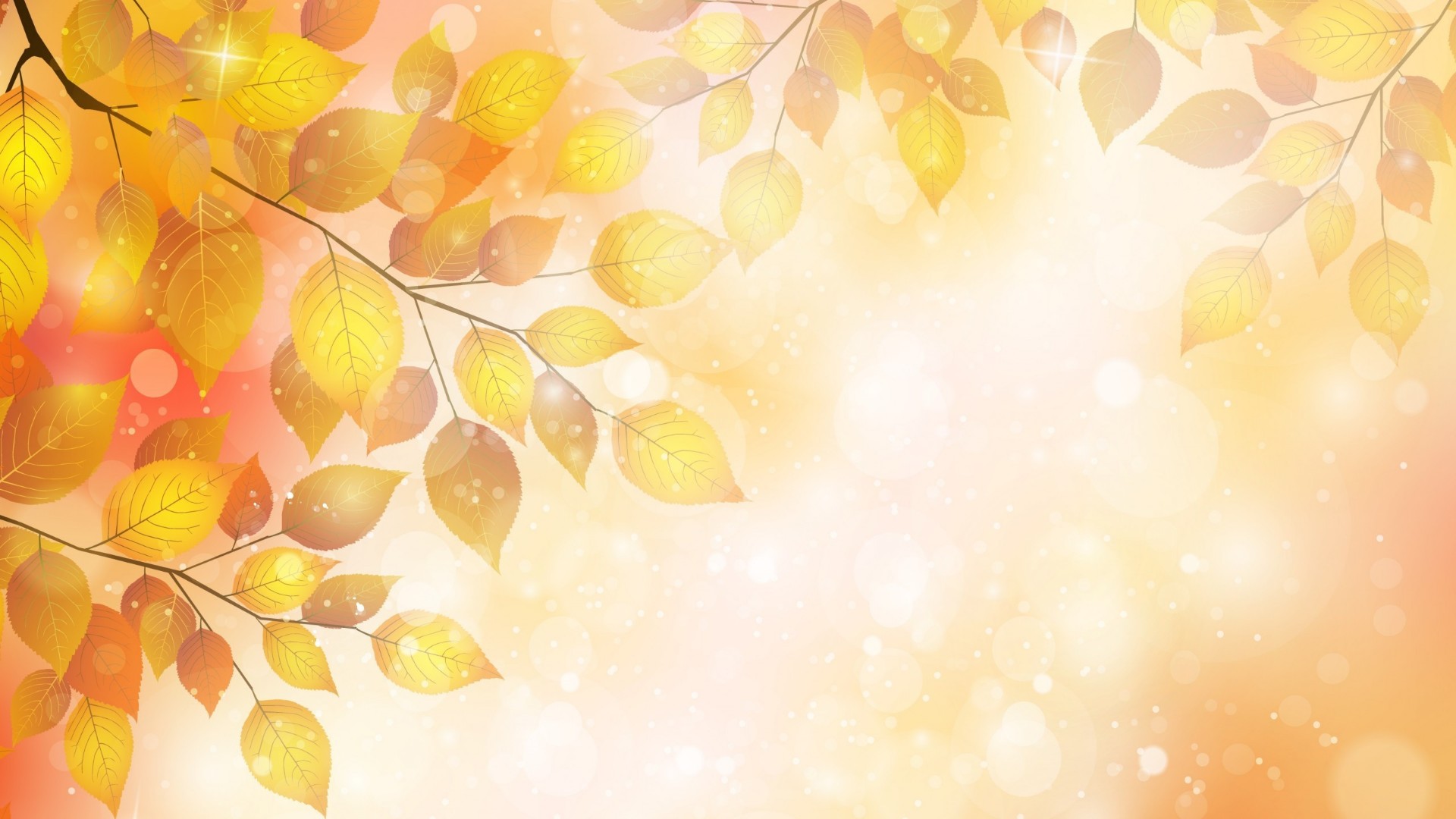 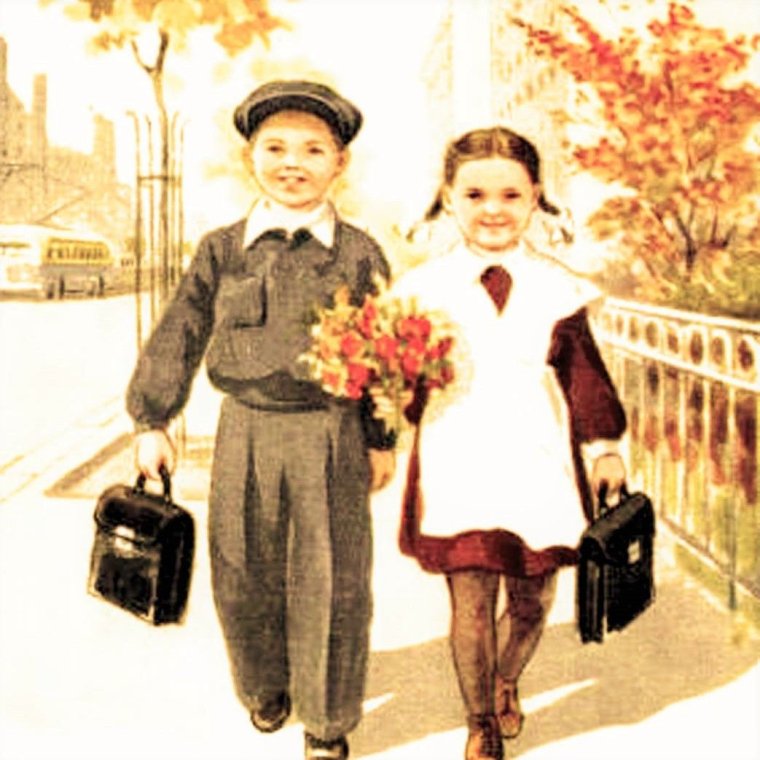 советские школьники
спешили на занятия
с охапками цветов
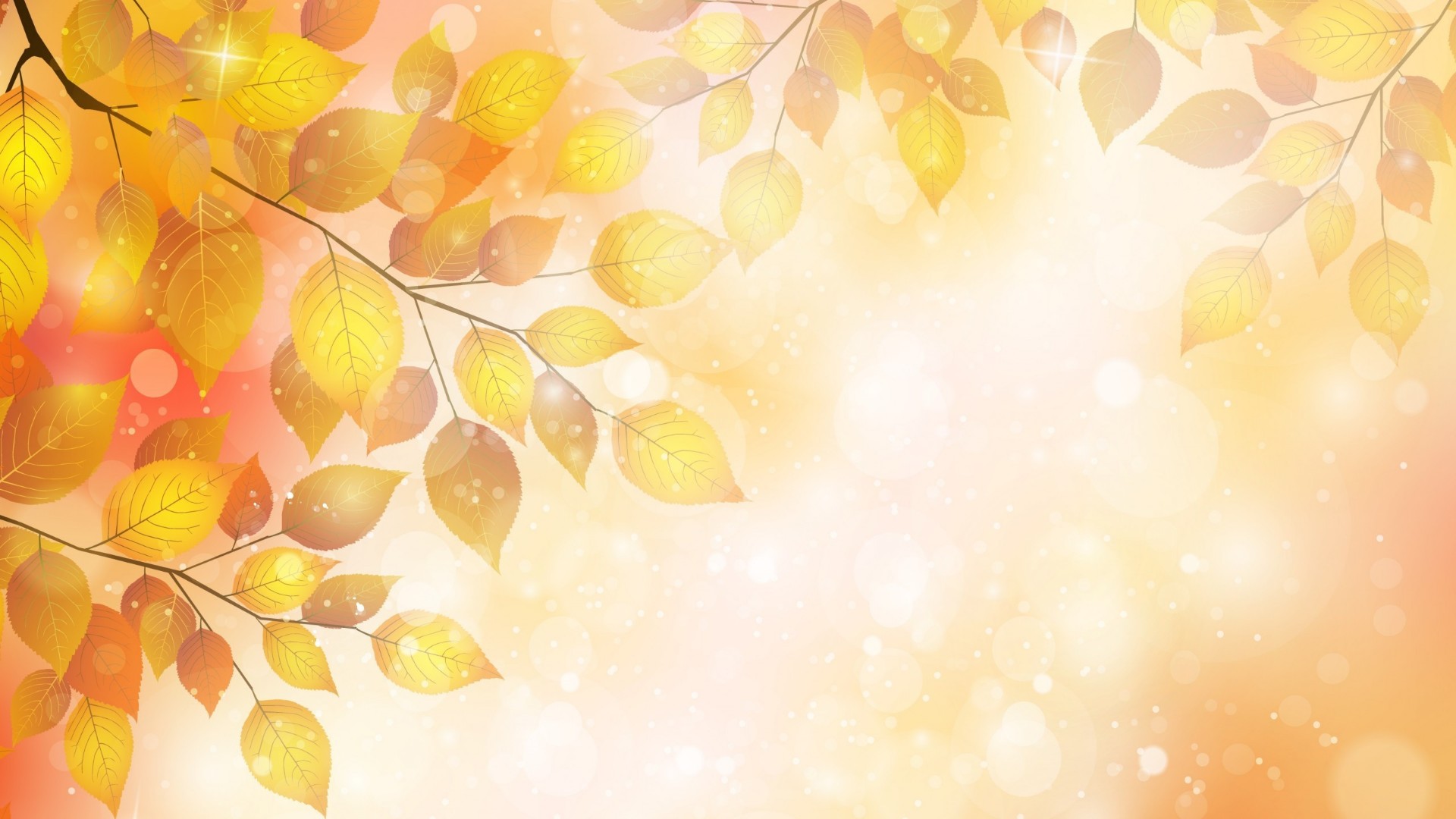 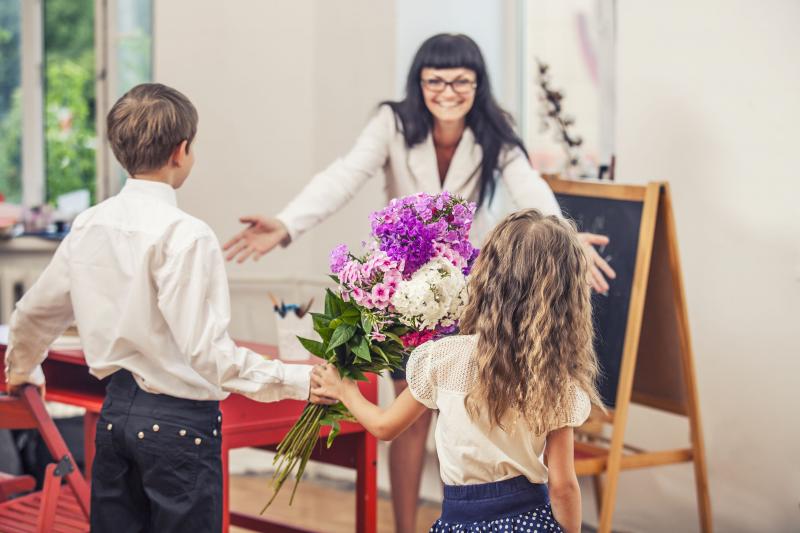 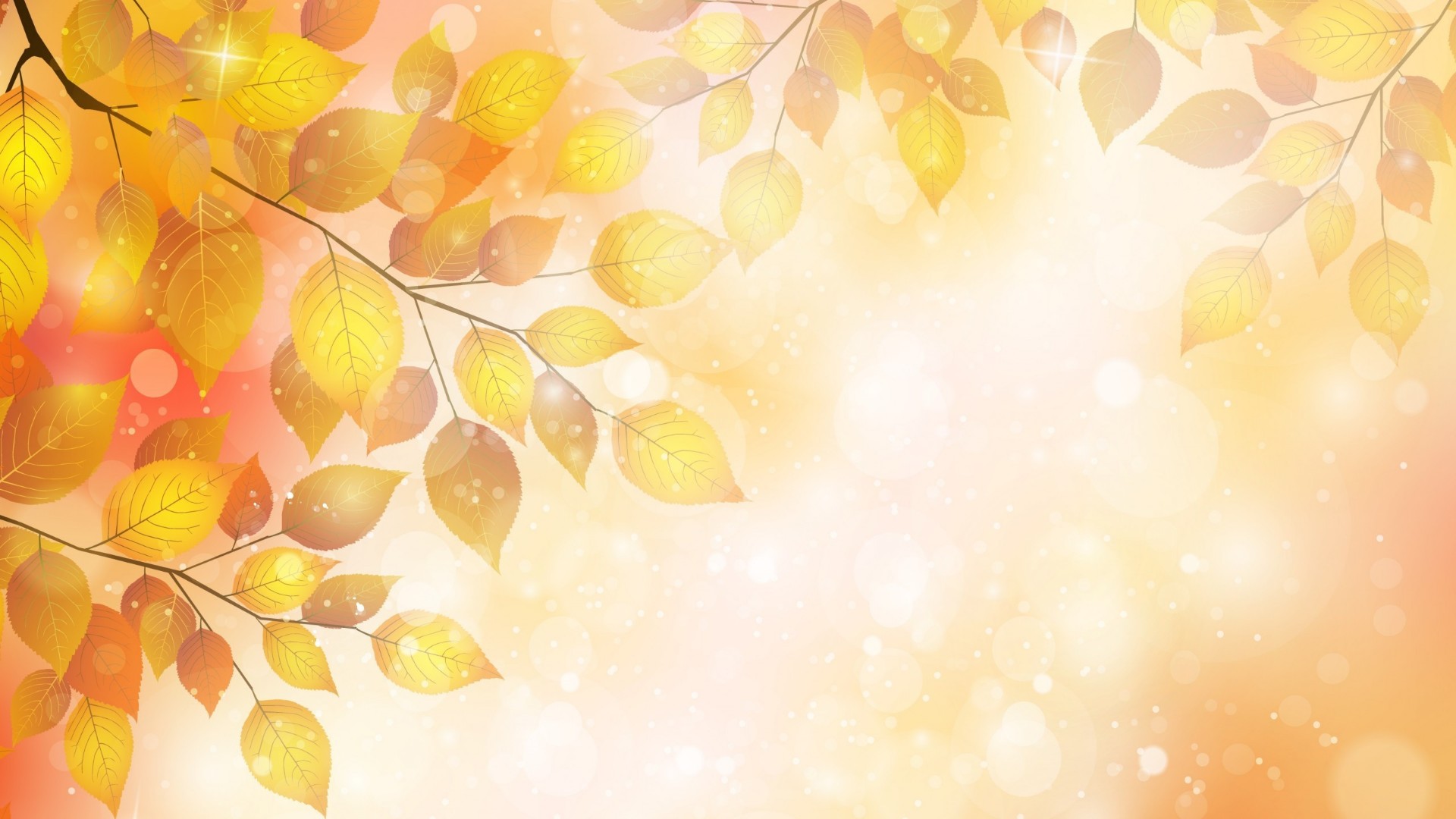 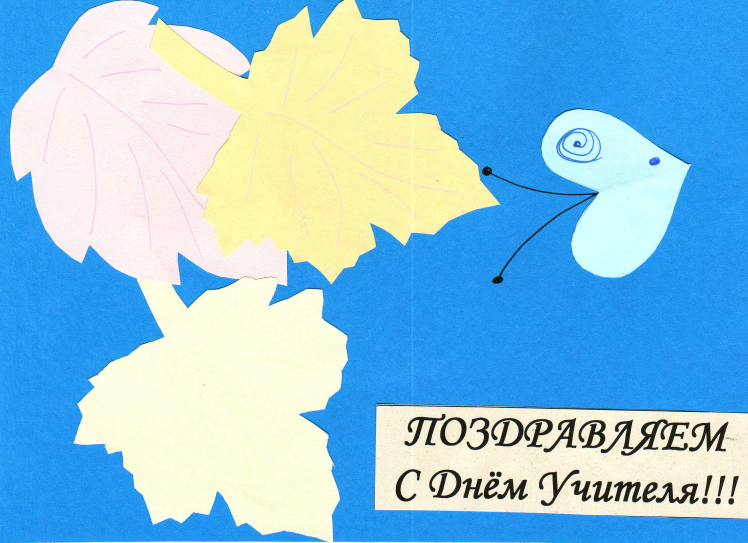 Поздравительная открытка
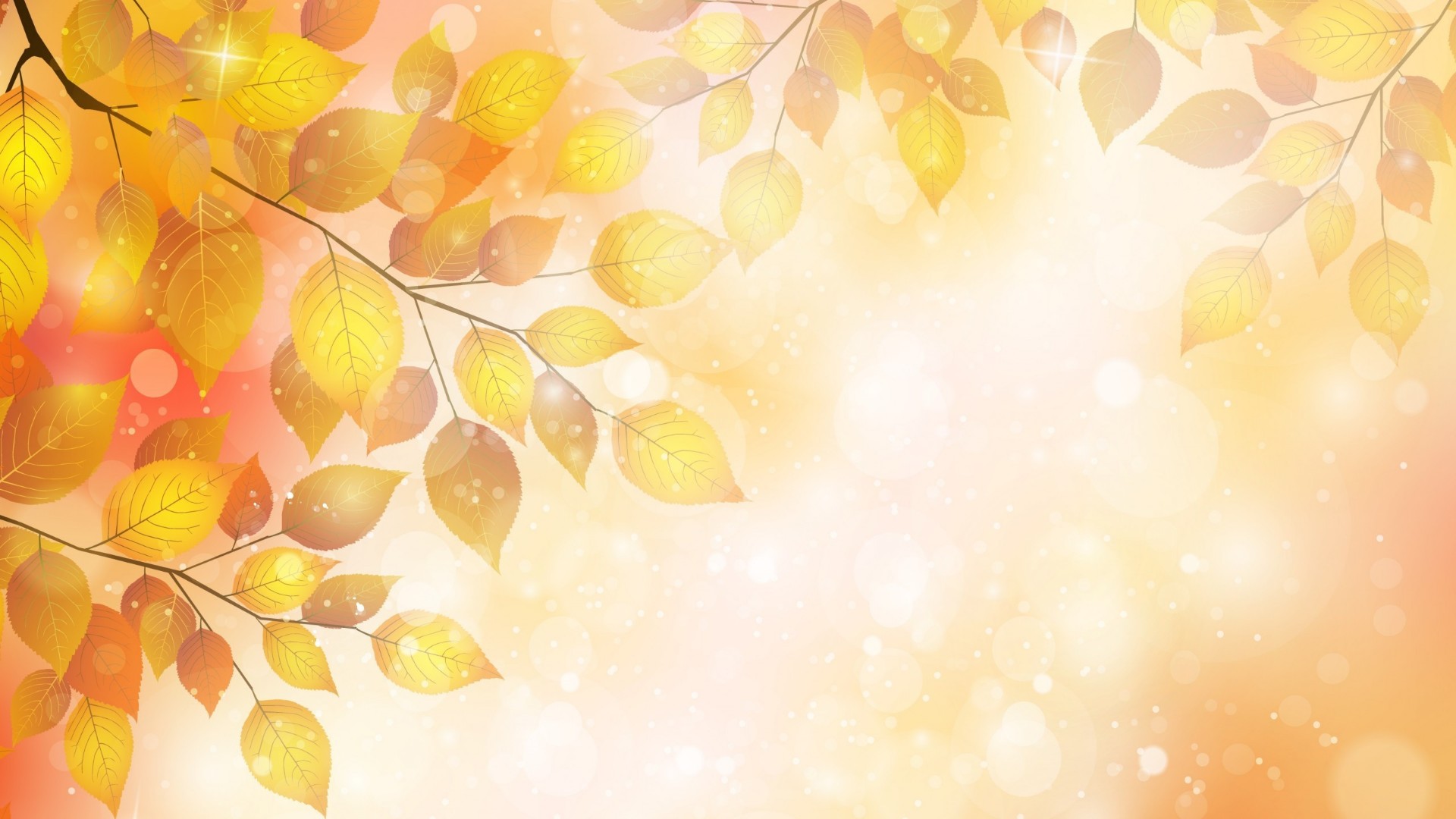 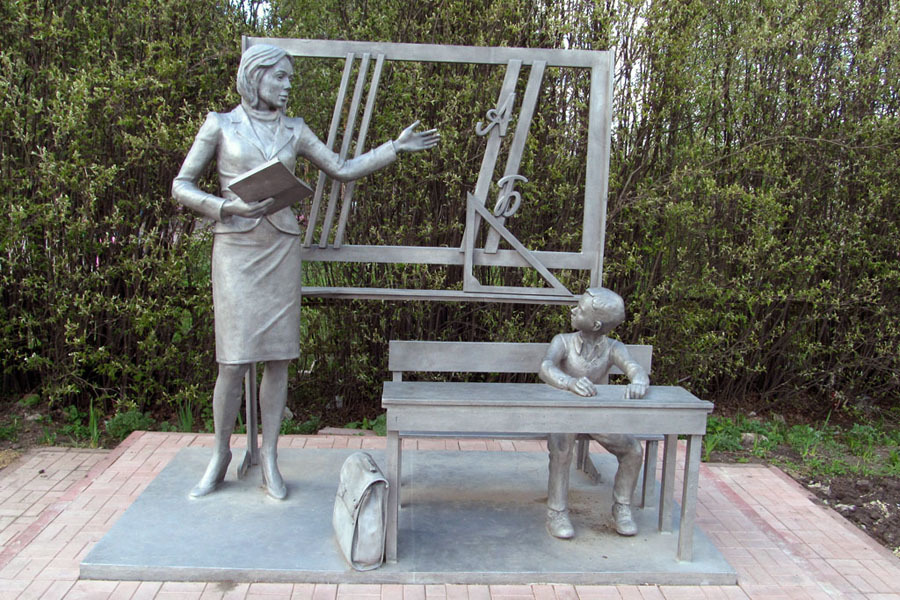 Памятник учителю
город Пласт Челябинская область